Fig. 1. The Y-tube used in the attraction-inhibition assays.
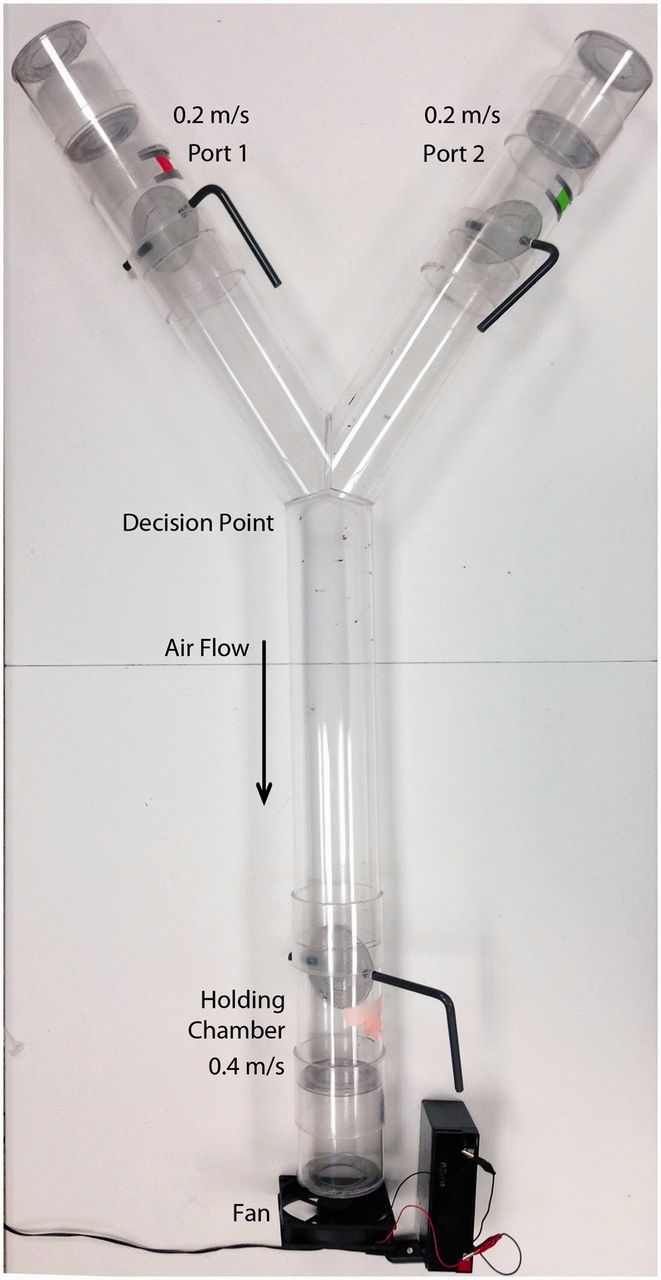 J Insect Sci, Volume 15, Issue 1, 2015, 140, https://doi.org/10.1093/jisesa/iev125
The content of this slide may be subject to copyright: please see the slide notes for details.
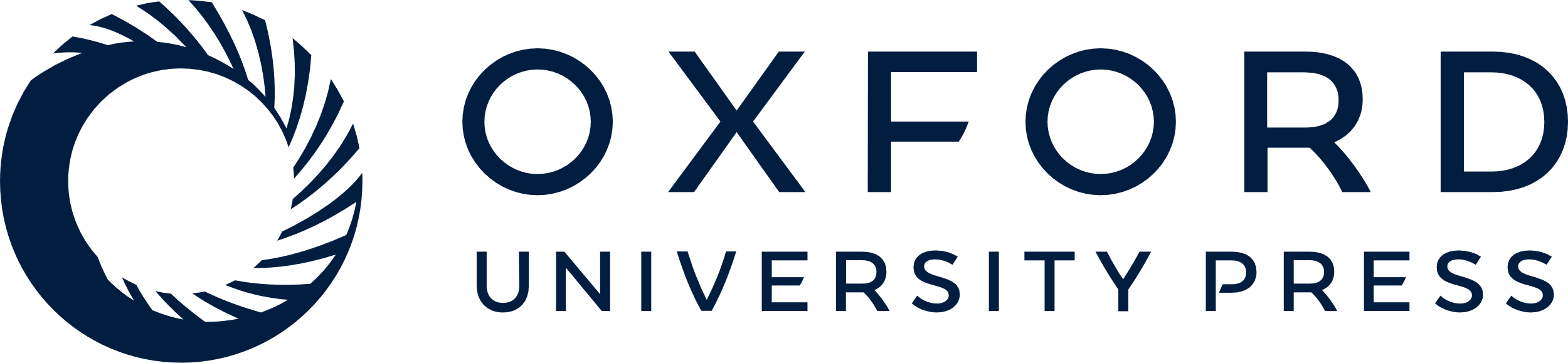 [Speaker Notes: Fig. 1. The Y-tube used in the attraction-inhibition assays.


Unless provided in the caption above, the following copyright applies to the content of this slide: © The Author 2015. Published by Oxford University Press on behalf of the Entomological Society of America. This is an Open Access article distributed under the terms of the Creative Commons Attribution Non-Commercial License ( http://creativecommons.org/licenses/by-nc/4.0/ ), which permits non-commercial re-use, distribution, and reproduction in any medium, provided the original work is properly cited. For commercial re-use, please contact journals.permissions@oup.com]